Государственная поддержка бизнеса
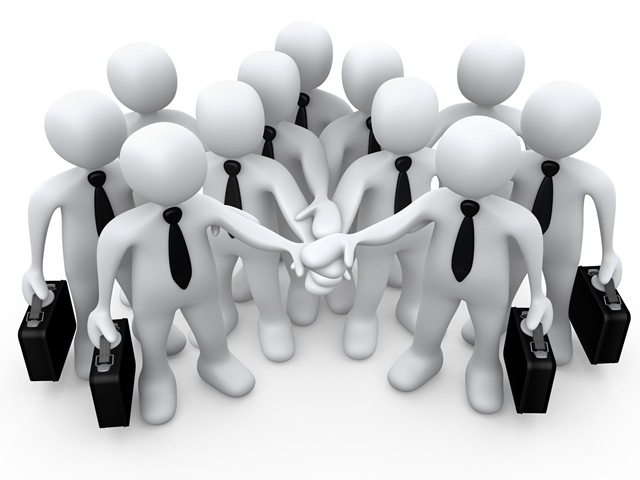 Поддержка начинающих предпринимателей
Гранты хозяйствующим обществам на создание малых инновационных компаний
Гранты начинающим субъектам предпринимательства на создание собственного бизнеса
Гранты начинающим субъектам предпринимательства на создание собственного бизнеса для уплаты первого взноса (аванса) при заключении договора (договоров) лизинга оборудования
Субсидии в виде грантов начинающим экспортно-ориентированным субъектам малого и среднего предпринимательства
Поддержка действующих предпринимателей
Предоставление субсидий действующим инновационным компаниям в целях возмещения затрат в связи с производством (реализацией) товаров, выполнением работ, оказанием услуг
Поддержка социального предпринимательства в виде субсидий на компенсацию затрат, связанных с осуществлением предпринимательской деятельности
Предоставление субсидий на организацию групп дневного времяпрепровождения детей дошкольного возраста
Субсидии субъектам малого и среднего предпринимательства на возмещение части затрат, связанных с уплатой лизинговых платежей по договорам лизинга
субсидий на компенсацию затрат индивидуальным предпринимателям, осуществляющим образовательную деятельность по образовательным программам дошкольного образования
субсидий на уплату процентов (комиссии лизингодателю) по кредитам (займам, договорам лизинга), привлекаемым субъектами малого и среднего предпринимательства на реализацию инвестиционных проектов, а также кредитам (займам, договорам лизинга), привлекаемым организациями, образующими инфраструктуру поддержки малого и среднего предпринимательства
Муниципальная поддержка субъектов малого и среднего предпринимательства
Центр поддержки предпринимательства Шилкинского района
Услуги, оказываемые Центром поддержки:
-консультирование по вопросам  получения государственной поддержки и участия в конкурсах различного уровня;
-помощь в оформлении документов для участия в различного вида конкурсах;
-проведение тематических семинаров и «круглых столов»;
-размещение информации в СМИ и на официальном сайте шилкинский.рф;
-взаимодействие с Центром занятости Шилкинского района по вопросу привлечения безработных к занятию предпринимательской деятельностью;
-подготовка мультимедийного сопровождения информации о деятельности субъекта предпринимательства для участия в конкурсах и других подобных мероприятиях;
-предоставление информации  по интересующим вопросам в форме, предпочитаемой получателем поддержки: бумажный носитель, в т.ч.  ксерокопия, электронная версия, в т.ч. сканирование;
-взаимодействие с ОАО «Забинвест фонд» по вопросу практической помощи в составлении бизнес-плана инвестиционных проектов.
Фонды поддержки предпринимательства
Фонд поддержки малого предпринимательства городского поселения «Первомайское»
Фонд поддержки малого предпринимательства муниципального района «Шилкинский район»
Фонд выдает займы, исходя из принципов возвратности, срочности, возмездности и целевого использования. Основным критерием приоритетности для выдачи займа являются: реальность успешной реализации проекта, доходность и на­дежность инвестиций, социальная значимость проекта, наличие достаточного обеспечения. Займы могут быть только краткосрочными — на срок до одного года.